Nova Oferta
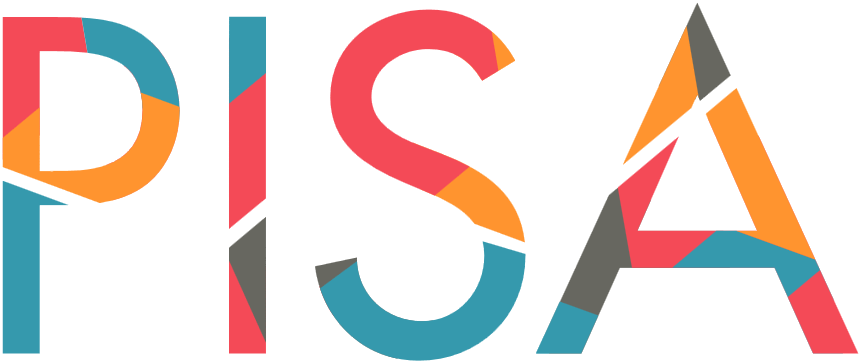 O Sr. Jonas tem um empréstimo de R$8.000,00 com a Financeira Real. A taxa de juros anual do empréstimo é de 15% e o pagamento de cada mês é de R$150,00. Depois de um ano, o Sr. Jonas ainda deve R$7.400,00.
Outra companhia, a Financeira Zezé, oferece um empréstimo ao Sr. Jonas de R$10.000 com juros anual de 13% para que ele quite o outro empréstimo e possa ficar com um empréstimo com juros menor. O pagamento de cada mês também seria de R$150,00.
Questão 1: Mencione uma consequência financeira negativa para o Sr. Jonas se ele concordar com o empréstimo da Financeira Zezé.
Nova Oferta
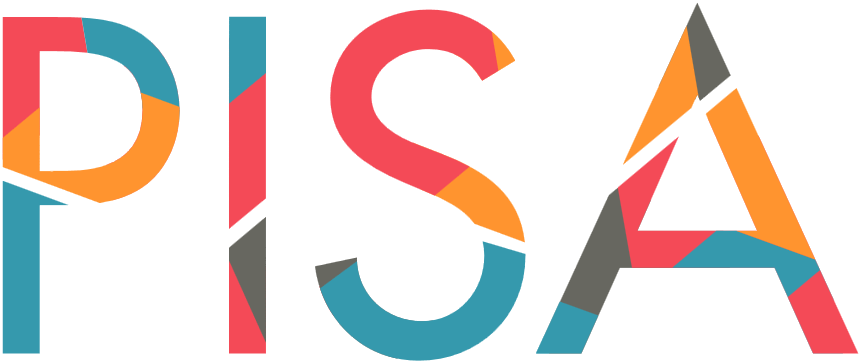 Resposta esperada: 

Taxa de cancelamento.
Pagar mais juros no total.
Demorar mais tempo para quitar o empréstimo.